How to prepare for  M&A processes
Presentation by Hugh Owen
21st Annual Conference: Macedonian Stock Exchange
23 September 2022
Considerations
Procedural
Commercial
Structural
Auction or proprietary/exclusive?
Horizon of buyers (regulatory, financing, best fit, reputation)
Data room organisation/provider
Engagement of advisors
Transaction documentation
Share sale / Business sale / Asset sale?
Carve-outs?
100% sale of shares / roll-over? Exit plan?
Warranty & Indemnity Insurance
Escrow Agent
In troubled times –vendor financing?
Pricing – Locked Box / Completion Balance Sheet / Earn-out?
Change of control – customers/suppliers
Key contracts expiring?
Unwind or continuation of related party contracts /guarantees?
TSA needed?
How to prepare for M&A processes
23 September 2022
2
Considerations
Vendor due diligence?
Legal
Regulatory
Tax
‘Projection’ of warranty/disclosure exercise
Corporate governance
Data protection
Compliance / ABC
ESG
Policies / training
Tax returns
Transfer pricing documentation
VAT
Competition / merger filing
Other regulatory approvals
FDI review/approval
Licences
How to prepare for M&A processes
23 September 2022
3
Results
A well-run company (and process) means:
Not tied up with investigations
Not subject to penalties/fines
Better engagement with Buyer/bidder team
Time saved on Q&A process during DD, less management time tied up
Quicker, smoother process
More profitable business
Buyer confidence
All leading to:
Higher price
Quicker execution
How to prepare for M&A processes
23 September 2022
4
Thank you
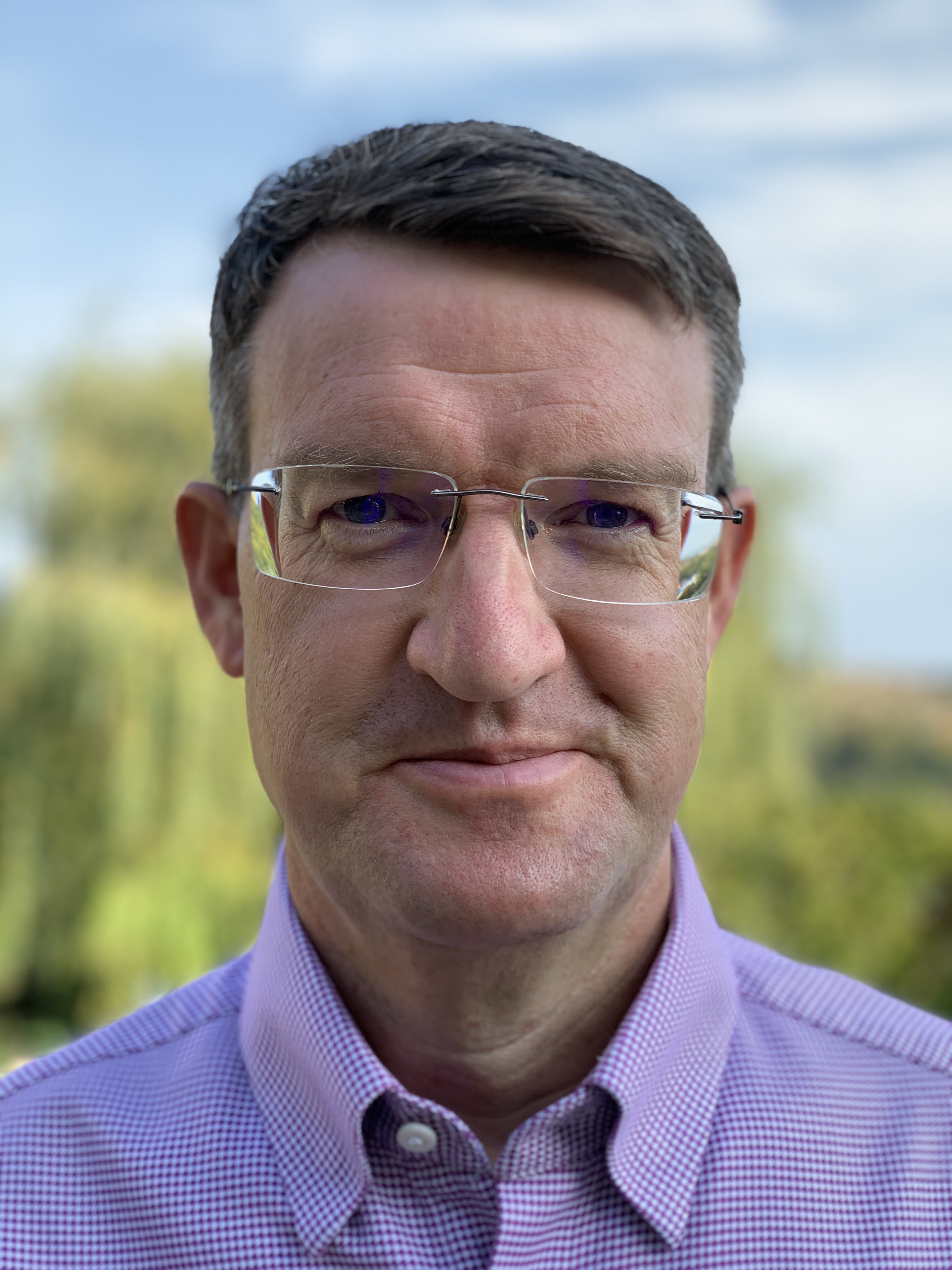 Hugh Owen

Head of Legal, PwC Legal CEE

Of Counsel M&A

Contact:
Mob +421 905 932 909
hugh.owen@pwc.com
© 2022 PwC. All rights reserved. Not for further distribution without the permission of PwC. “PwC” refers to the network of member firms of PricewaterhouseCoopers International Limited (PwCIL), or, as the context requires, individual member firms of the PwC network. Each member firm is a separate legal entity and does not act as agent of PwCIL or any other member firm. PwCIL does not provide any services to clients. PwCIL is not responsible or liable for the acts or omissions of any of its member firms nor can it control the exercise of their professional judgment or bind them in any way. No member firm is responsible or liable for the acts or omissions of any other member firm nor can it control the exercise of another member firm’s professional judgment or bind another member firm or PwCIL in any way.